The social, economic and human rights impact of mining: the case of Tanzania
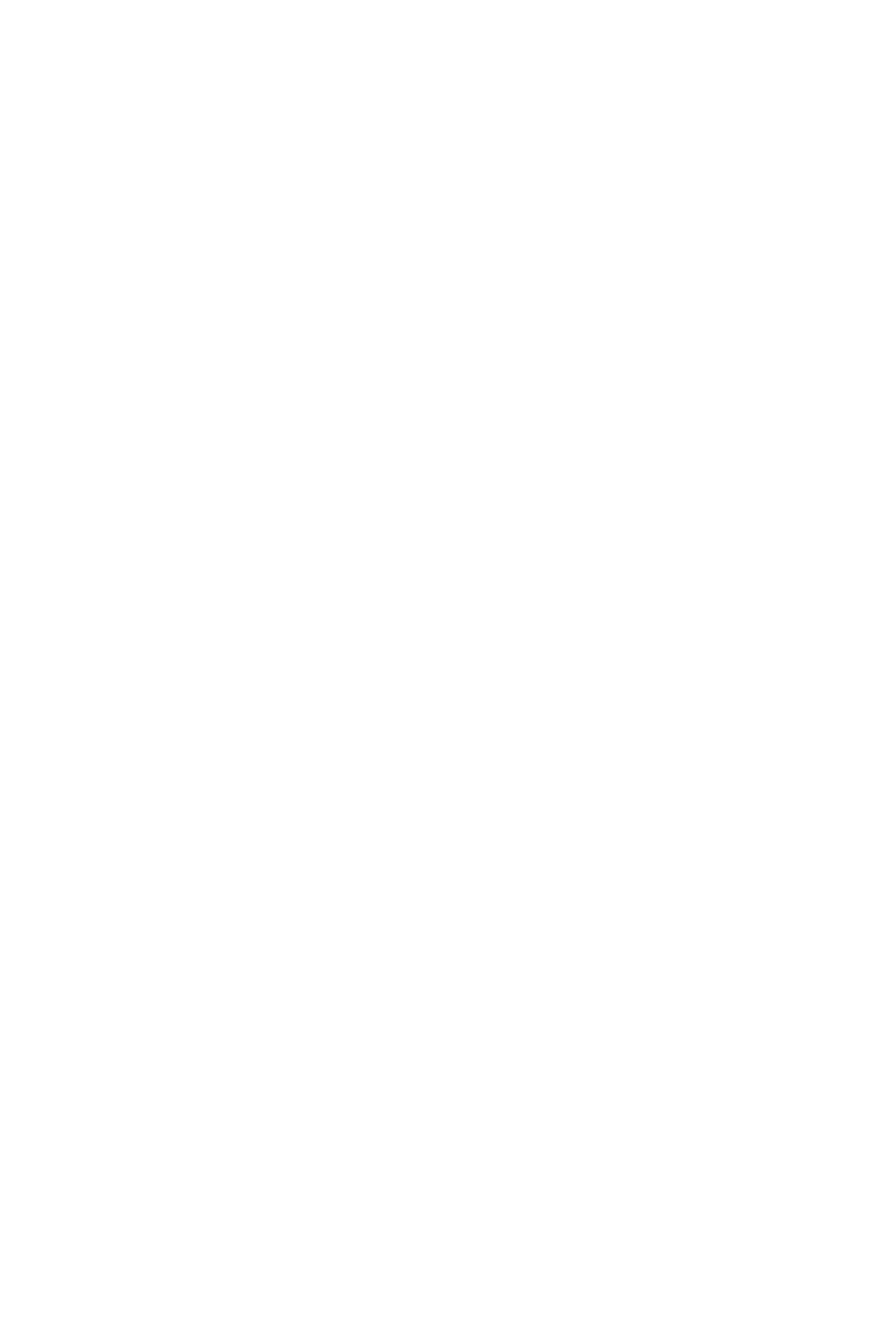 When
Wednesday 11 December  2019
12:15pm - 2pm

Where 
Paleis der Academiën
Lipsius room/Stevin roomHertogsstraat 1 1000 Brussel 

Register Before 5 December 2019 at 
han.verleyen@ipisresearch.be
Programme 
 
12:15 	Walking lunch 
	Introduction to IPIS’ work
	by Filip Reyniers, IPIS Director
	 
12:45	Key note (Stevin room)
	‘Studying the socio-economic and human rights impact of mining: the case of Tanzania’
	By Hans Merket and Elard Mawala - IPIS
  
13:20	 Q&A  

13: 50	Closing remarks 
		Honorary Ambassador Johan Swinnen, IPIS chair
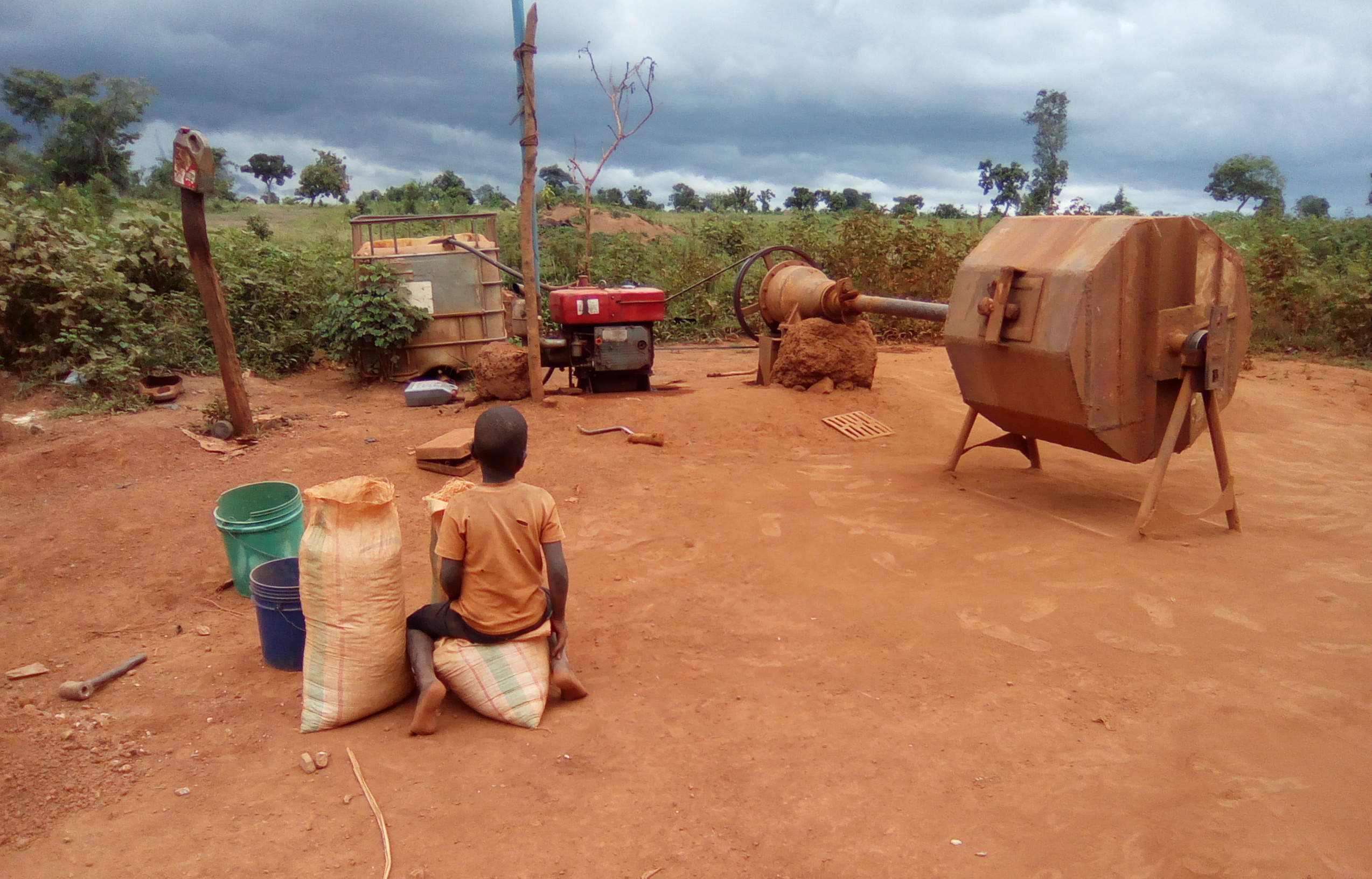 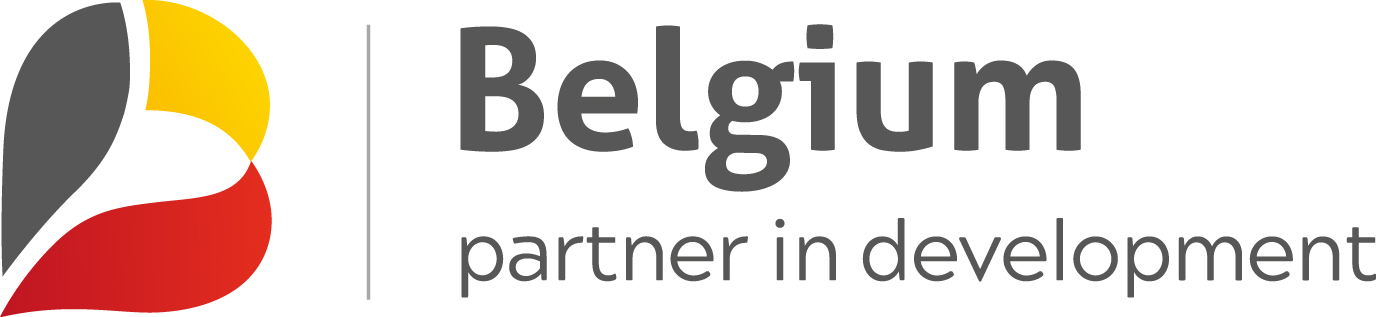 For more info, contact han.verleyen@ipisresearch.be